Desperdiçadores de Tempo
Atividade
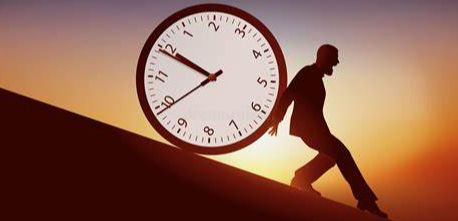 Identifique alguns dos desperdiçadores de tempo mais comuns
2
Desperdiçadores de tempo
Análise de Desperdiçadores do Tempo
Algumas causas comuns
Perfecionismo
Querer fazer tudo
Executar várias tarefas em simultâneo
Incumprimentos dos prazos estabelecidos
Interrupções telefónicas frequentes
Adiar a execução das tarefas menos agradáveis/Procrastinação
Trabalhar sem plano de ação, sem fixar prioridades
Interrupções frequentes provocadas por visitas internas
Fadiga e falta de autodisciplina
Contatos/Reuniões sem preparação prévia e sem objetivos definidos
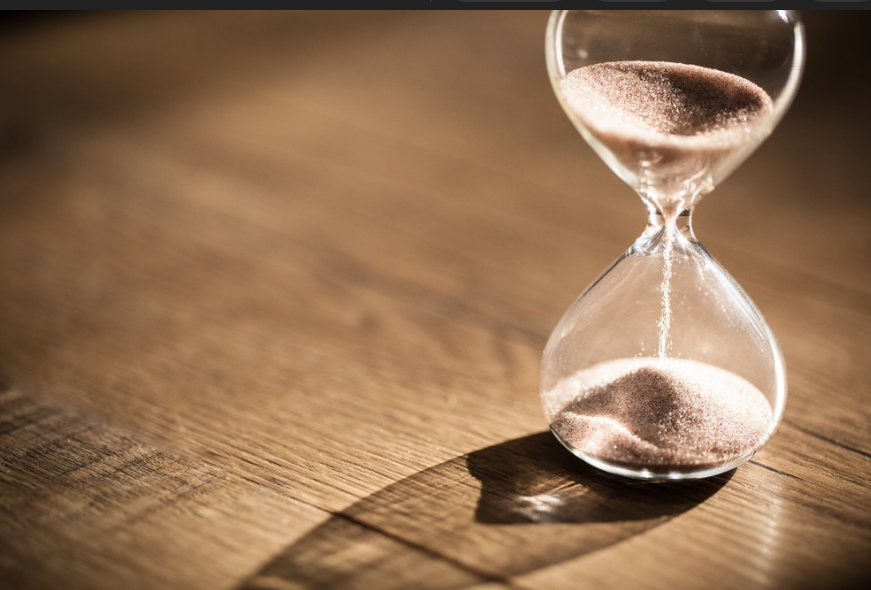 Desperdiçadores de tempo
3
Análise de Desperdiçadores do Tempo
Exercício de análise e combate do tempo improdutivo
Causas
Consequências
Combate
Controle
Causas
Analisá-las simultaneamente com as consequências.
Procurar outros desperdiçadores específicos
Analisar as causas pessoais e externas
Assinalar as mais críticas
Lembrar que alguns desperdiçadores externos podem ser encarados como internos
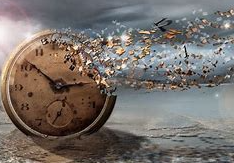 Desperdiçadores de tempo
4
Análise de Desperdiçadores do Tempo
Consequências
Analisar todos os desperdiçadores, mesmo aqueles já considerados nas causas.
Ver as consequências de cada desperdiçador, enfatizando os problemas pessoais, os problemas com os clientes internos no trabalho, com a chefia e os colaboradores.
Principais consequências: improdutividade, desmotivação, stress, má qualidade do serviço e sobrecarga de trabalho.
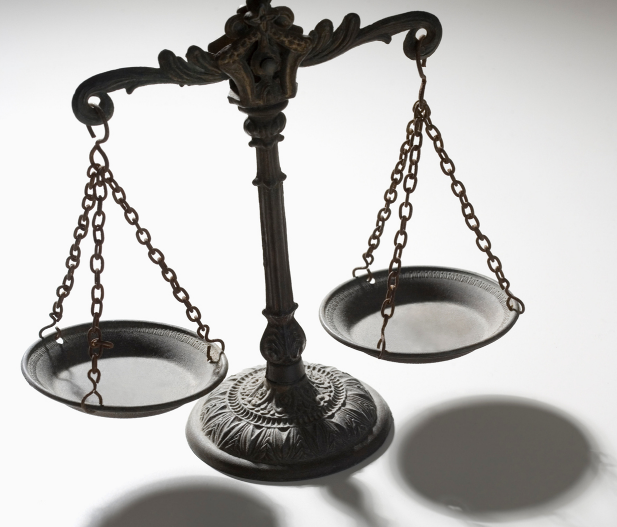 Desperdiçadores de tempo
5
Análise de Desperdiçadores do Tempo
Controlo
Desperdiçadores de tempo
6
Análise de Desperdiçadores do Tempo
Combate
Desperdiçadores de tempo
7
Sinais de Gestão Incorreta do Tempo
Atividade
Desperdiçadores de tempo
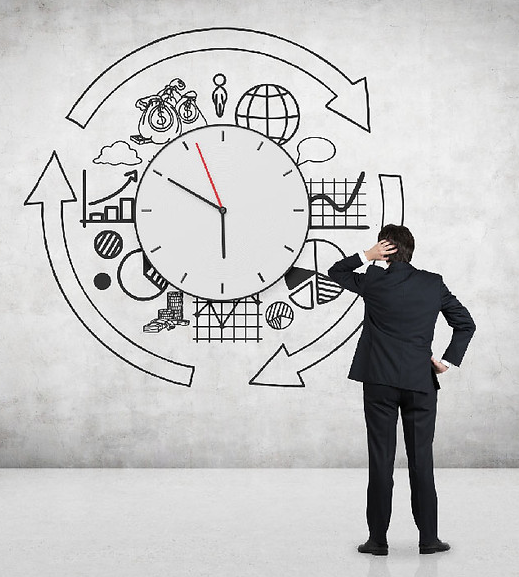 Enumere os sintomas/factos que na sua opinião interferem na gestão de tempo
Desperdiçadores de tempo
8
Sinais de Gestão Incorreta do Tempo
Horários sobrecarregados
 Prazos não respeitados
 Referência constante ao passado
 Não admitir a iniciativa dos outros
 Não recusar tarefas
 Realizar as tarefas superficialmente
 Marcar reuniões a médio prazo (Ex.: Só posso marcar reunião  daqui a 2 meses)
Desperdiçadores de tempo
9
Sinais de Gestão Incorreta do Tempo
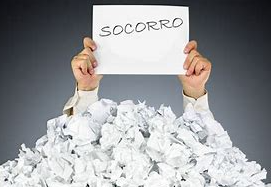 Anular compromissos em cima do prazo
 Decisões muito rápidas ou tomadas tardiamente
 Fadiga/Cansaço
 Falta de confiança
 Inseguranças/Medos
 Lamentações/Queixas
 Conflitos interpessoais
Desperdiçadores de tempo
10
Planeamento na Gestão do Tempo
Como dominar
 a variável 
TEMPO?
Desperdiçadores de tempo
11
Planeamento na Gestão do Tempo
Fixar objetivos – uma inevitabilidade!
Desperdiçadores de tempo
12
Planeamento na Gestão do Tempo
Como definir objetivos?
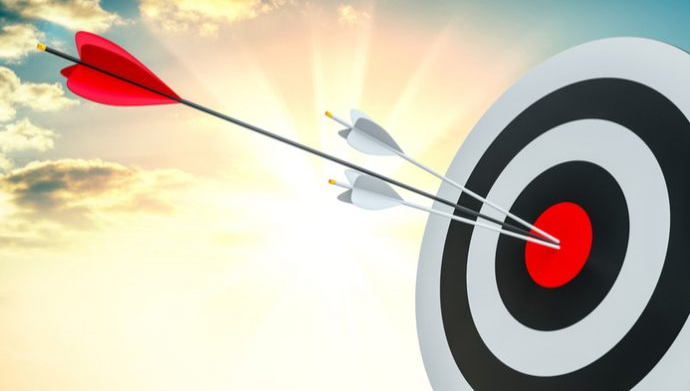 Há cinco requisitos básicos que convém não
esquecer. 
Se respeitar a sigla SMART, seguramente estará a formular 
bem os seus objetivos:
S Específicos
Mensuráveis
Atingíveis
Relevantes
Temporizáveis - Registáveis
Desperdiçadores de tempo
13
Planeamento na Gestão do Tempo
Definir objetivos - exemplo
Desperdiçadores de tempo
14
Planeamento na Gestão do Tempo
Um objetivo deve permitir dar resposta às seguintes questões:
Desperdiçadores de tempo
15
Planeamento na Gestão do Tempo
Escreva uma lista com os seus objetivos de vida, com um prazo máximo de 5 anos para concretização.
EXERCÍCIO
16
Desperdiçadores de tempo
Planeamento na Gestão do Tempo
EXERCÍCIO 
– 
DEFINIR CORRETAMENTE OS OBJETIVOS
Desperdiçadores de tempo
17
Planeamento na Gestão do Tempo
EXERCÍCIO 
– 
DEFINIR CORRETAMENTE OS OBJETIVOS
Desperdiçadores de tempo
18
Planeamento na Gestão do Tempo
Elaboração 
de um PLANO 
-
 Regras
Domingo, 7 de fevereiro de 20XX
Texto de Rodapé de Exemplo
19
Planeamento na Gestão do Tempo
PLANO diário 
-
 dicas
Domingo, 7 de fevereiro de 20XX
20
Exercício
Planeamento na gestão do Tempo
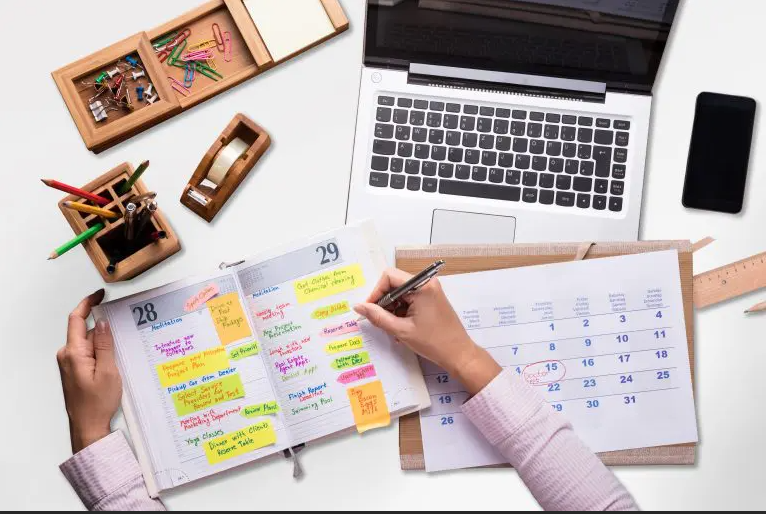 Elabore um modelo de um plano diário que possa aplicar ao seu próprio dia-a-dia, segundo os  exemplos seguintes.
Desperdiçadores de tempo
21
Planeamento na Gestão do Tempo
Plano Semanal 
- 
Exemplo
Desperdiçadores de tempo
22
Planeamento na Gestão do Tempo
MEDIDAS são atividades de curto e médio prazo, com prazos rigorosos, planos de execução, orçamentos e indicação de recursos.
A implementação de medidas pressupõe a inventariação e classificação das atividades:
Definição e Gestão de Prioridades
23
Desperdiçadores de tempo
Planeamento na Gestão do Tempo
As atividades urgentes podem ou não relacionar-se com os objetivos e têm consequências a curto prazo.
Atividades 
URGENTES 
versus 
IMPORTANTES
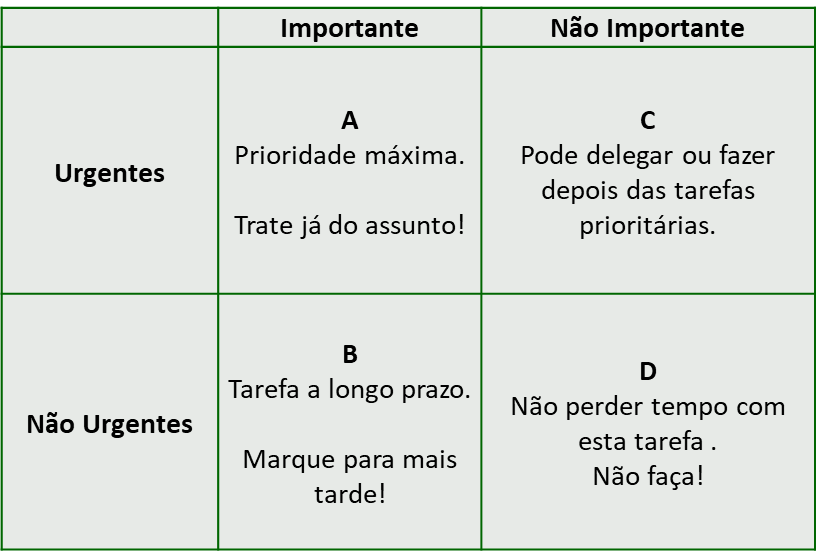 24
Desperdiçadores de tempo
Planeamento na Gestão do Tempo
Atividades 
URGENTES
 versus 
IMPORTANTES
Desperdiçadores de tempo
25
EXERCÍCIO – Urgente versus Importante
Tarefa A – “Elaboração do relatório X para apresentação à administração.
Tarefa B – “O colaborador Y quer reunir-se com o Miguel para discutir o projeto que vai arrancar no próximo trimestre.”
Tarefa C – “Resposta a telefonemas sobre questões não prioritárias”
Tarefa D – “Cafezinho com o ex-chefe”
Planeamento na gestão do Tempo
Desperdiçadores de tempo
26